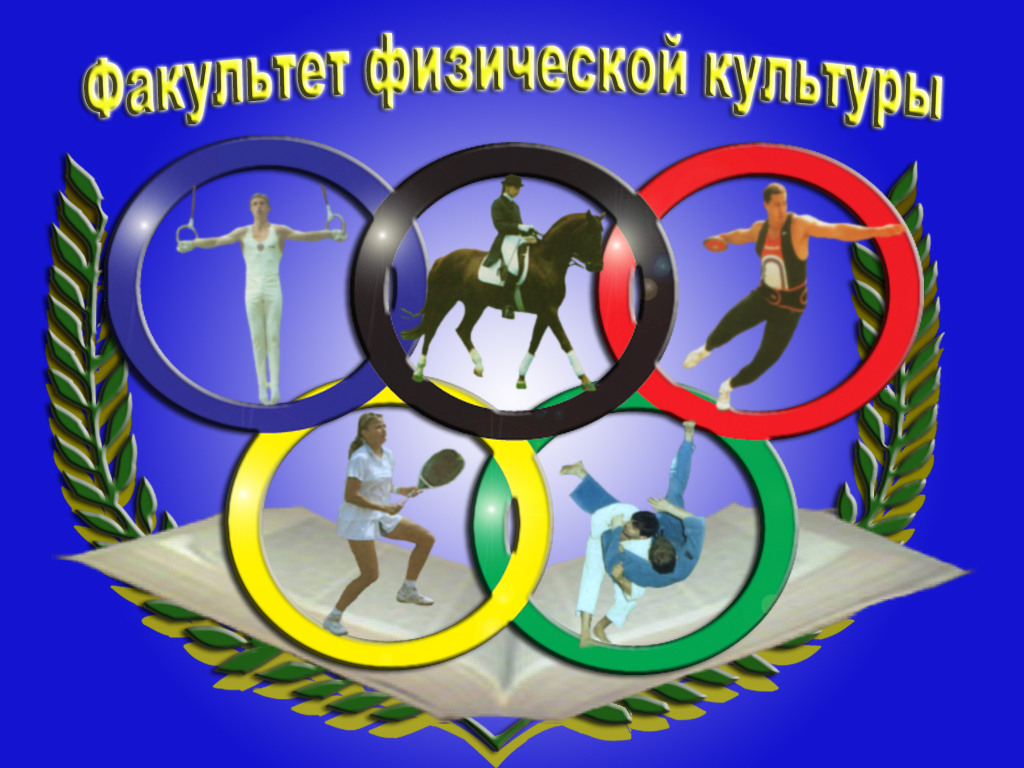 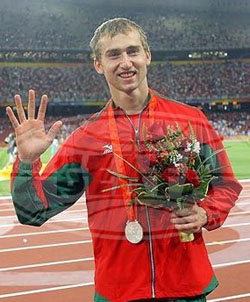 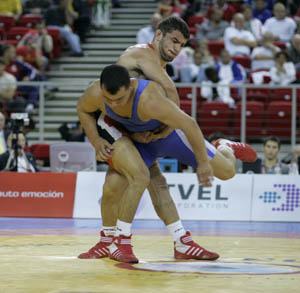 Гомельского государственного 
университета имени 
Ф. Скорины
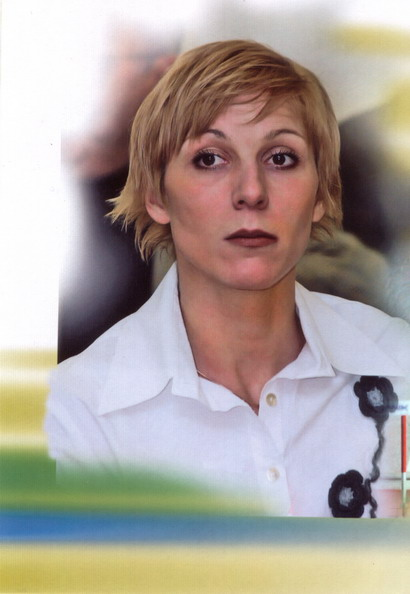 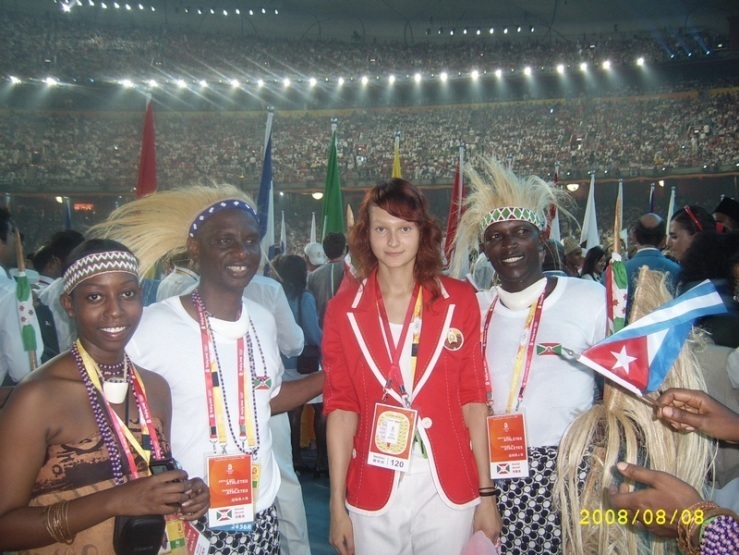 История факультета
История факультета
Гомельщина по праву гордится специалистами, прошедшими обучение на факультете физической культуры. Это государственные деятели и видные ученые, заслуженные работники отрасли физической культуры и спорта, тренеры, преподаватели, воспитатели и инструктора-методисты.
История факультета
А все началось 60 лет тому назад, когда в 1949 году решением правительства БССР при Гомельском государственном педагогическом институте им. В.П. Чкалова был открыт (в дополнение к физико-математическому, филологическому и биологическому) факультет физического воспитания. Первый выпуск на факультете состоялся в 1953 году, его окончили 13 человек.
История факультета
С этого времени спортивно-массовая жизнь не только на факультете, но и во всем вузе получила новый импульс. Ведь одновременно с учебно-тренировочным процессом проводились массовые мероприятия: спартакиады, соревнования по разным видам спорта, утренняя гигиеническая гимнастика, туристические походы и многое другое.
История факультета
История факультета
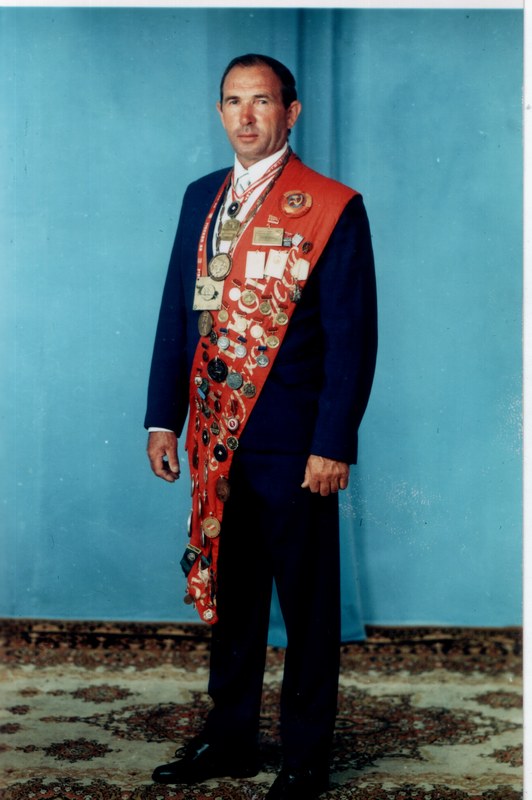 С 60-х годов факультет начал новый отсчет своего развития. Примечательно то, что в это время его закончил первый Олимпийский чемпион Белоруссии Л.Г. Гейштор.
История факультета
В 1969 году пединститут переименован в университет. С этого времени значительно увеличился прием студентов и в отдельные годы доходил до 200 человек. Появились новые кафедры, открылось заочное отделение.
История факультета
В 70-80-е годы многие студенты смогли реализовать себя в большом спорте. У нас появились свои участники Олимпийских игр, победители и призеры чемпионатов Мира, Европы, СССР и нашей республики. Это прежде всего Олимпийская чемпионка Елена Рудковская, призеры Олимпийских игр Евгений Гавриленко, Николай Киров, Сергей Смаль, Вугар Оруджев, Наталья Сазанович, Анастасия Мельникова, Наталья Стасюк, Ирина Ятченко и еще ряд талантливых спортсменов.
История факультета
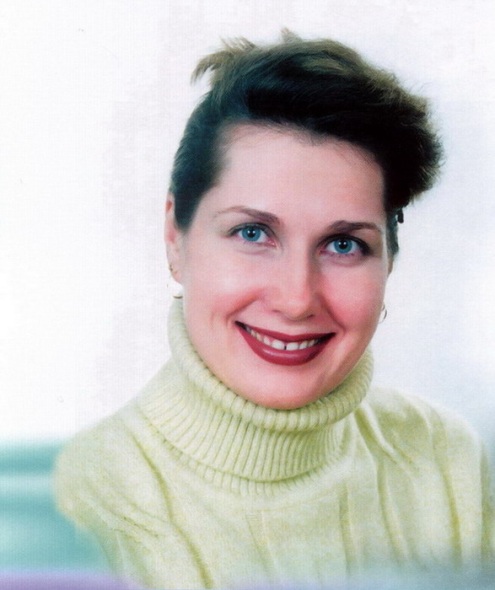 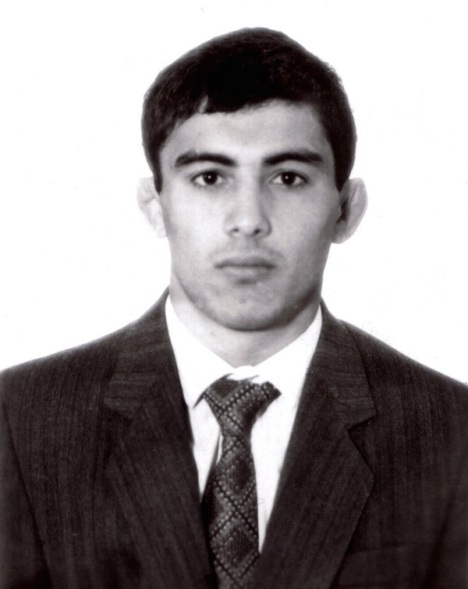 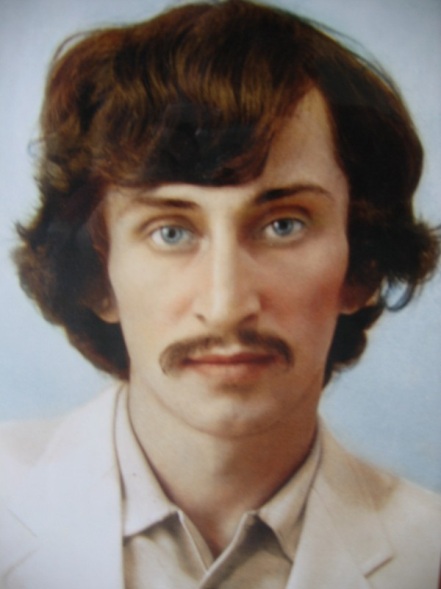 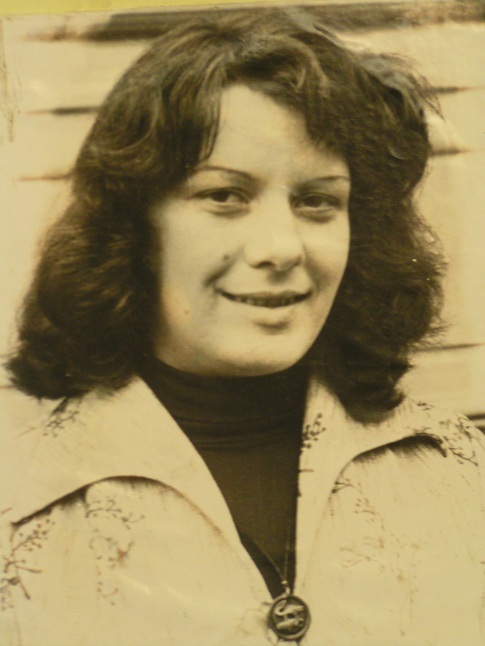 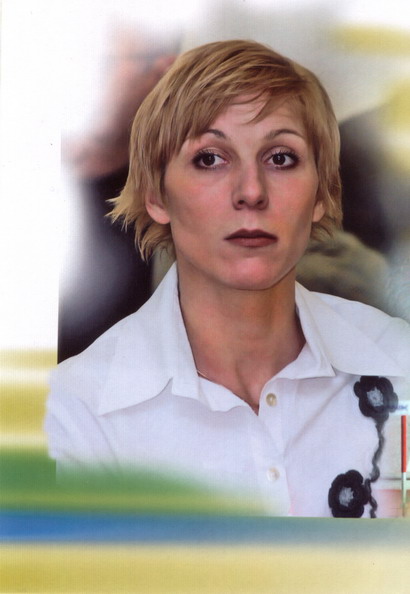 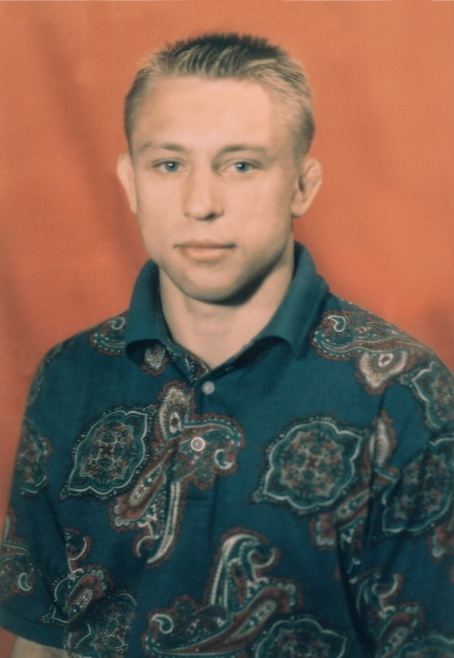 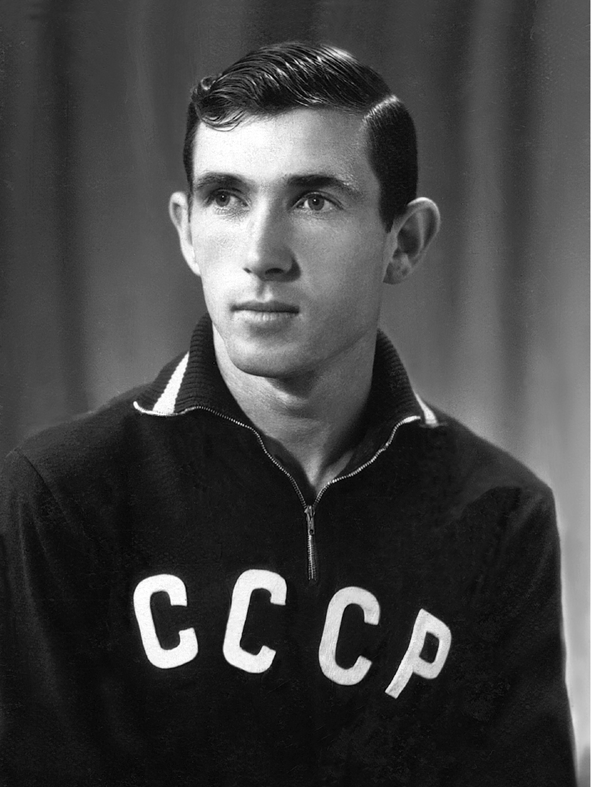 Научная деятельность
С начала 90-х годов на факультете начала формироваться и успешно функционирует сегодня научная школа отрасли физической культуры и спорта, которая определяет стратегию направлений деятельности региональной спортивной науки: в оздоровительной физической культуре - разработка и внедрение здоровье формирующих технологий; в спорте высших достижений - управление подготовкой и соревновательной деятельностью высококвалифицированных спортсменов
Научная деятельность
В 1993 году в ГГУ была открыта аспирантура по специальности 13.00.04 "Теория и методика физического воспитания, спортивной тренировки, оздоровительной и адаптивной физической культуры", которая успешно работает по настоящее время.
Научная деятельность
Появилась целая плеяда молодых ученых. В последние годы защищены 15 диссертаций, в том числе 3 докторские: кандидаты педагогических наук, доценты К.К.Бондаренко, М.В.Коняхин, М.Г.Кошман, В.С.Лемешков, И.Л.Сиводедов, С.В.Севдалев, О.А. Ковалева, С.С. Кветинский, Г.В. Новик, И.М. Маслоу, С.М.Блоцкий, А.Е.Бондаренко, С.В.Шеренда, Б.А.Цариков; докторами наук, профессорами стали В.А. Барков, В.А. Медведев, В.А. Коледа и Г.И. Нарскин.
Научная деятельность
Проводимые в течение последних лет на факультете научные исследования включались в академические, республиканские и региональные планы и программы научно-исследовательских работ. Результаты этих исследований получили признание среди ведущих специалистов в области педагогических наук.
Научная деятельность
По тематике исследований опубликовано более 10 монографий (2 из них за рубежом), ряд методических пособий с грифом Министерства образования, имеются многочисленные публикации в центральной научной печати, сборниках научных трудов, развиваются плодотворные научные контакты с учреждениями и отдельными учеными республики, ближнего и дальнего зарубежья.
Современные спортивные успехи
И в новом столетии факультет не сдает завоеванных позиций на спортивных аренах. Участниками и призерами Олимпийских игр в Афинах-2004 стали выпускники факультета Вячеслав Макаренко, Ирина Ятченко, Наталья Сазанович и студент факультета Станислав Неверовский.
Призёры и участники ОИ в Афинах 2004г., выпускники факультета ФК
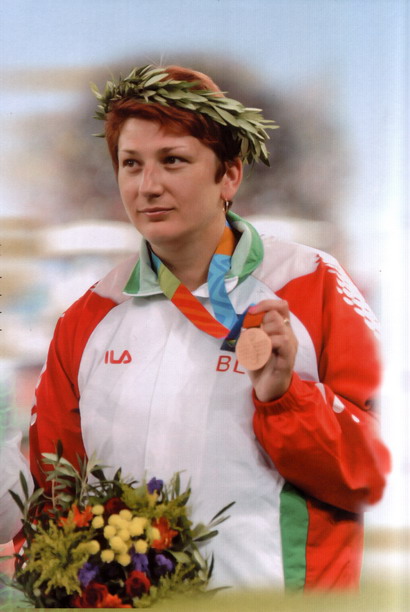 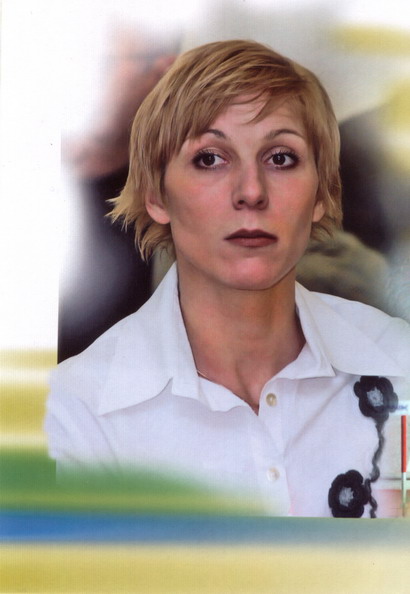 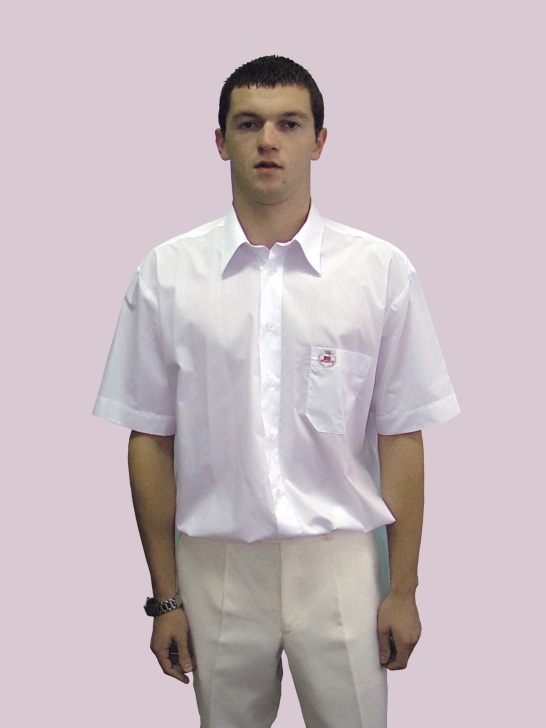 Современные спортивные успехи
На Олимпиаде в Пекине в 2008 году в олимпийской команде участвовали 6 представителей нашего факультета. Серебряный призер XXIX Олимпийских игр в десятиборье Андрей Кравченко, метатель копья Владимир Козлов (восьмое место), участники игр Ксения Приемко (тройной прыжок), Ольга Сергиенко (прыжки в длину), Андрей Демьяненко, Евгений Носов (академическая гребля) - 12 место. Бронзовый призер Паралимпийских игр в Пекине по плаванию Владимир Изотов.
На Олимпиаде в Лондоне в 2012 г. в олимпийской команде участвовали 11 представителей нашего факультета.  Выпускники факультета - борцы греко-римского стиля Селимов Алим и Тимофей Дейниченко, метатель копья Владимир Козлов, Ольга Сударева (прыжки в длину), Екатерина Гончар (Л/А, эстафета 4х100 м), Станислав Журавлев (современное пятиборье). Студенты - Ксения Дэцук (тройной прыжок), Эдуард Михан (Л/А, десятиборье), Игорь Кузьменок (футбол). Магистранка Екатерина Пополавская (Л/А, 100 м с барьерами).
 	Серебряный призер паралимпийских игр по плаванию в Лондоне Владимир Изотов
Призёры и участники ОИ в Пекине 2008г., выпускники факультета ФК
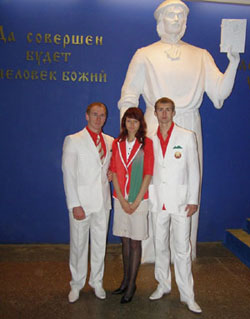 Участники ОИ в Лондоне 2012 г., студенты и выпускники факультета ФК
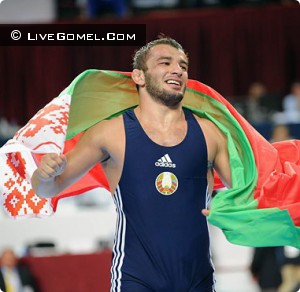 Научно-исследовательские лаборатории
Особой гордостью факультета являются научно-исследовательские лаборатории: 
- "Физической культуры и спорта", которой руководит кандидат педагогических наук, доцент К.К. Бондаренко. Лаборатория осуществляет не только научно-исследовательскую деятельность, но и оказывает методическую помощь тренерам; 
- "Олимпийских видов спорта", руководитель кандидат педагогических наук, доцент А.Г.Нарскин.
Научно-исследовательская лаборатория «Физической культуры и спорта»
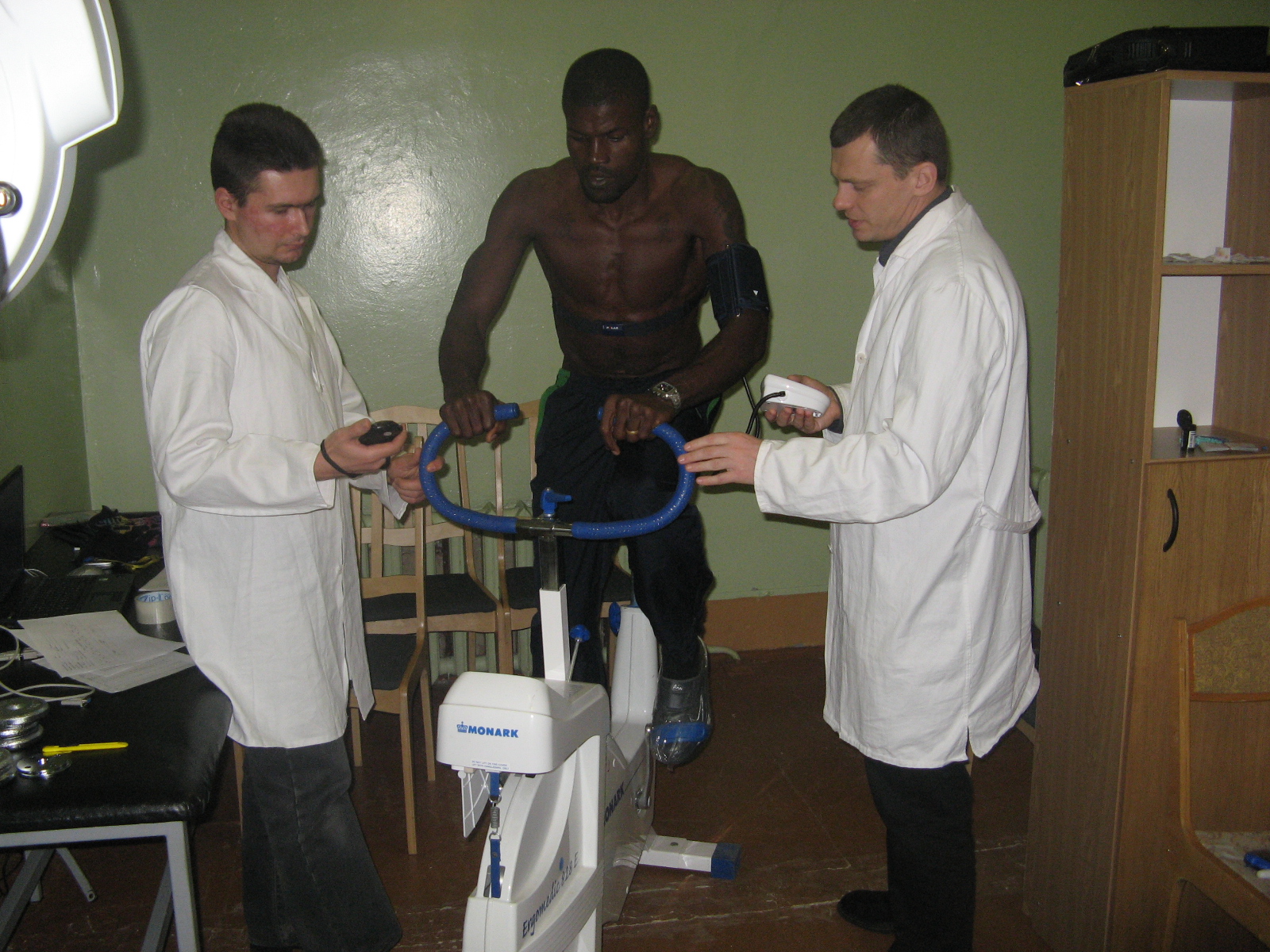 Лаборатория осуществляет не только научно-исследовательскую деятельность, но и оказывает методическую помощь тренерам;
Научно-исследовательская лаборатория «Олимпийских видов спорта»
Лаборатория на протяжении последних 6-ти лет успешно сотрудничает со сборной командой Республики Беларусь по гребле на байдарках и каноэ (главный тренер, Заслуженный тренер Республики Беларусь, выпускник факультета 1973 года В.В.Шантарович), завоевавшей на Олимпийских играх в Афинах-2004 бронзовые награды (Р.Петрушенко, В.Махнев); в Пекине-2008 - золотые (Р.Петрушенко, А.Абалмасов, А.Литвинчук и В.Махнев) и бронзовые (Р.Петрушенко, В.Махнев) медали.
Научно-исследовательская лаборатория «Олимпийских видов спорта»
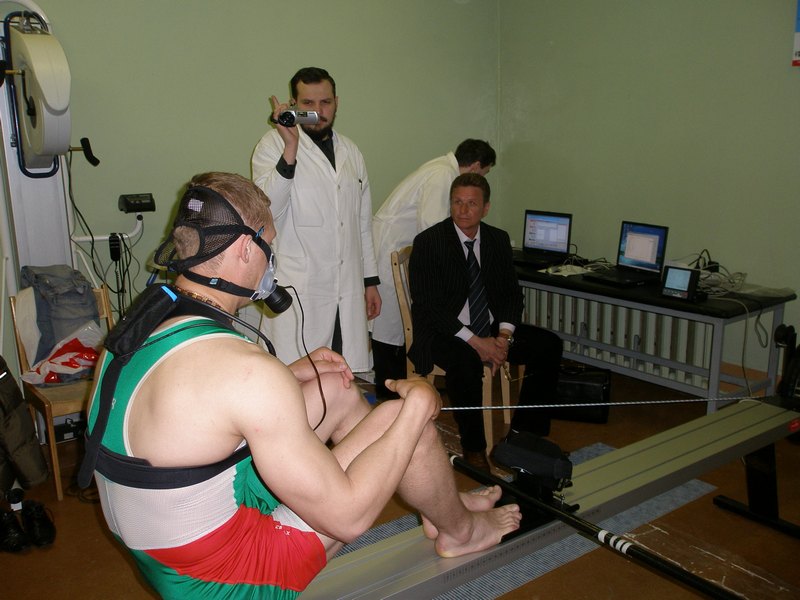 Музей-лаборатория спортивной славы Гомельщины
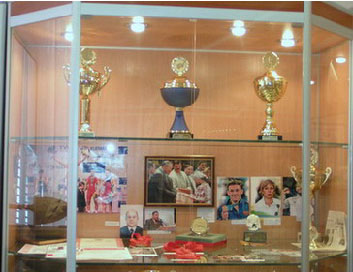 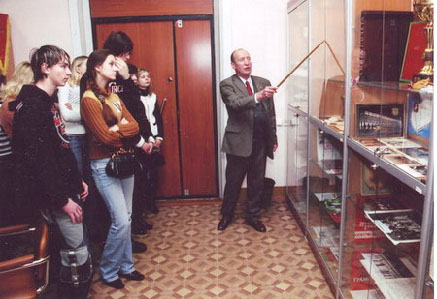 Лаборатория проводит образовательную и научно-исследовательскую работу со студентами
Структура факультета
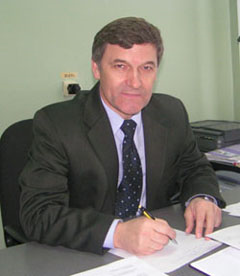 Декан факультета – Нарскин Геннадий Иванович доктор педагогических наук, профессор, Заслуженный работник физической культуры и спорта Республики Беларусь.
Структура факультета
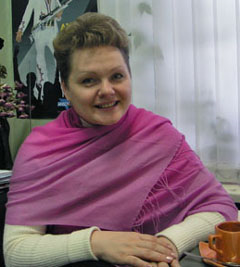 Заместитель декана по учебной работе 
 Бондаренко Алла Евгеньевна кандидат педагогических наук, доцент
Структура факультета
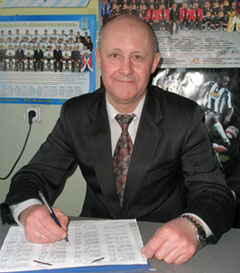 Заместитель декана по воспитательной работе 
Иванец Александр Яковлевич
Структура факультета
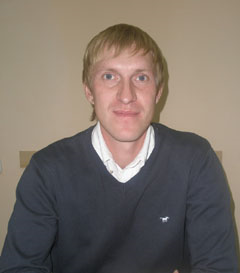 Заместитель декана по научной работе 
 Зацепин Алексей Владимирович
Структура факультета
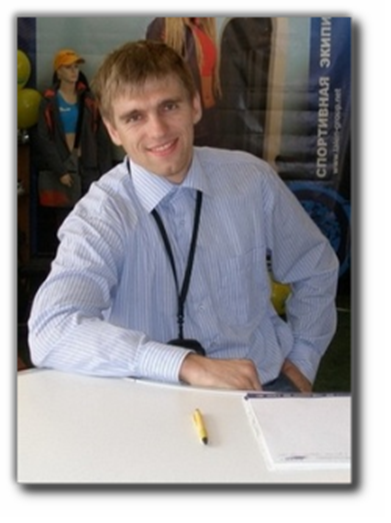 Заместитель декана по информатизации 
 Гусинец Евгений Владимирович
Структура факультета
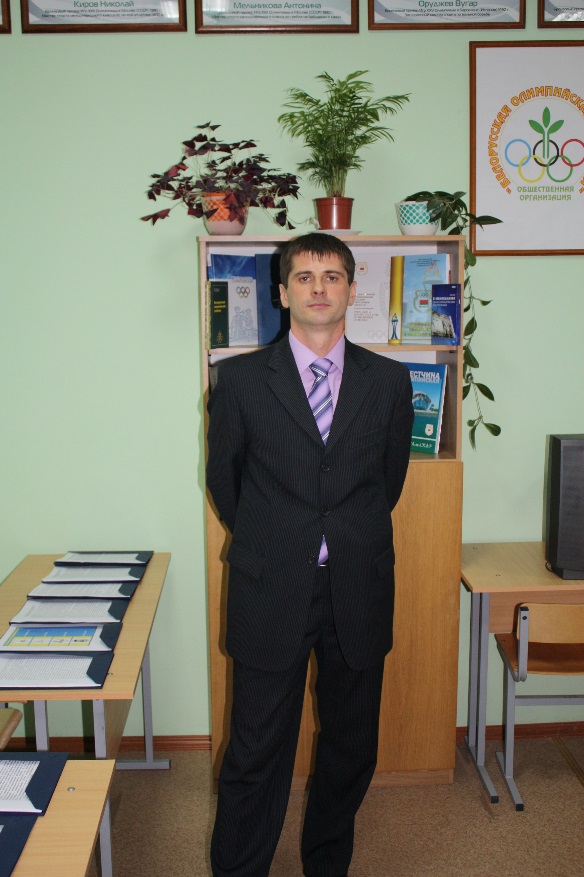 Заместитель декана по профориентационной работе 
 Иванов Сергей Анатольевич
КАФЕДРА СПОРТИВНЫХ ДИСЦИПЛИН
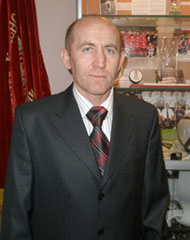 Заведующий кафедрой:
Шеренда Сергей Владимирович кандидат педагогических наук, доцент
КАФЕДРА СПОРТИВНЫХ ДИСЦИПЛИН
За кафедрой закреплены следующие дисциплины: "Гимнастика"; "Подвижные игры"; "Спортивные игры (футбол, волейбол, баскетбол, гандбол)"; "Спортивные единоборства"; "Специальная профессиональная подготовка"; "Атлетизм"; дисциплины специализации "Тренерская работа по виду спорта. Спортивные игры"; курс "Повышение спортивного мастерства: баскетбол, гандбол, волейбол, футбол, настольный теннис, бадминтон, вольная борьба, греко-римская борьба, бокс, художественная гимнастика, пауэрлифтинг, дзюдо, карате"
КАФЕДРА СПОРТИВНЫХ ДИСЦИПЛИН
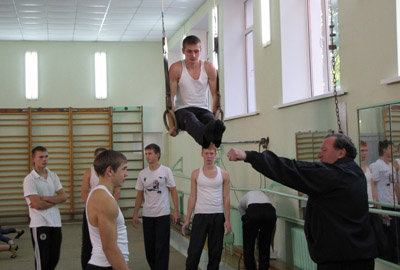 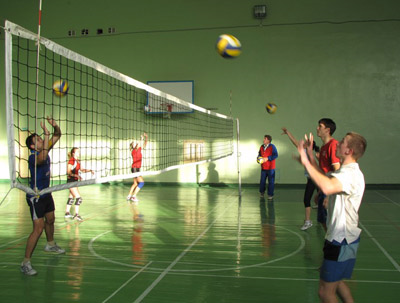 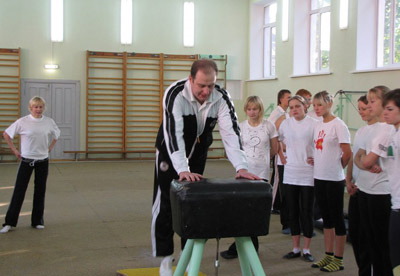 КАФЕДРА СПОРТИВНЫХ ДИСЦИПЛИН
Курсовые работы на кафедре выполняются студентами 4 курса факультета физической культуры по дисциплине "Повышение спортивного мастерства", студентами 5 курса специализации "Тренерская работа по виду спорта. Спортивные игры", студентами 5 курса заочного факультета по дисциплине "Повышение спортивного мастерства". 
В конце обучения студенты сдают Государственные экзамены по специализации "Тренерская работа по виду спорта. Спортивные игры" и по специальности. 
В настоящее время за кафедрой закреплена работа платной группы по игровым видам спорта (футбол)
КАФЕДРА ТЕОРИИ И МЕТОДИКИФИЗИЧЕСКОЙ КУЛЬТУРЫ
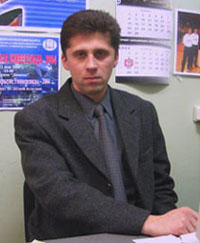 Заведующий кафедрой:
Сергей Владимирович  Севдалев кандидат педагогических наук, доцент
КАФЕДРА ТЕОРИИ И МЕТОДИКИФИЗИЧЕСКОЙ КУЛЬТУРЫ
Методическая работа на кафедре ТМФК ведется по трем направлениям: 
1) методическое обеспечение учебного процесса на факультете физической культуры и заочном факультете; 
2) контроль за качеством учебного процесса; 
3) организация системы обмена опытом преподавательского состава. 
Преподаватели кафедры осуществляют воспитательную работу со студентами по линии кураторства. 
Кафедра успешно осуществляет деятельность по подготовке высококвалифицированных специалистов в области физической культуры.
Кабинет олимпийского образования
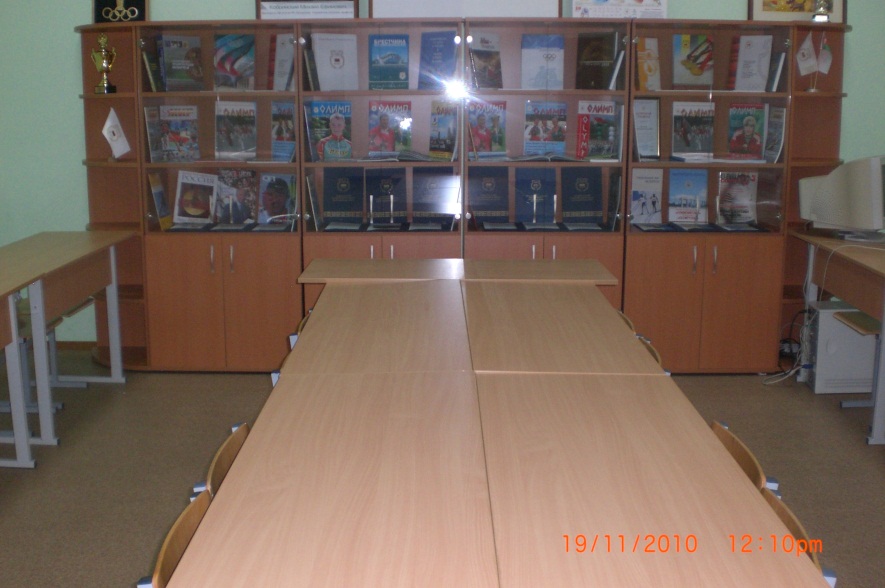 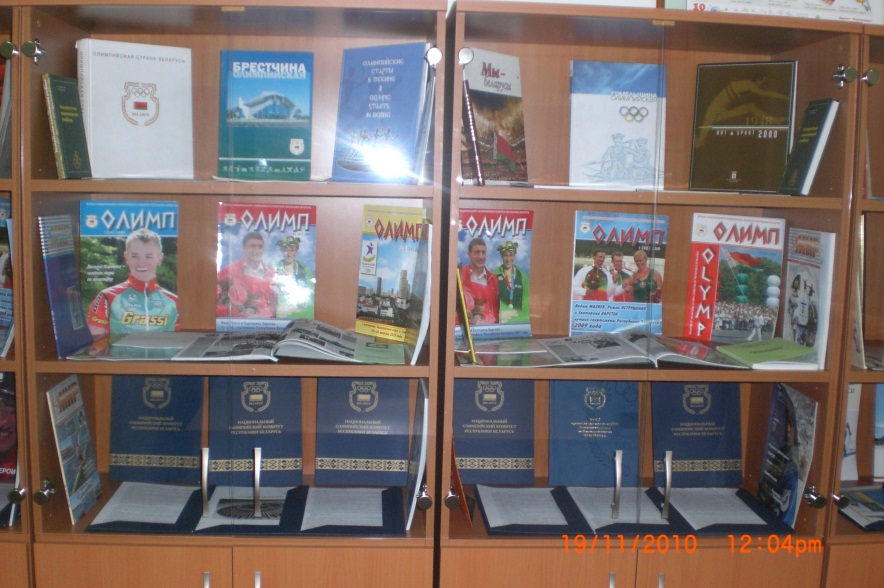 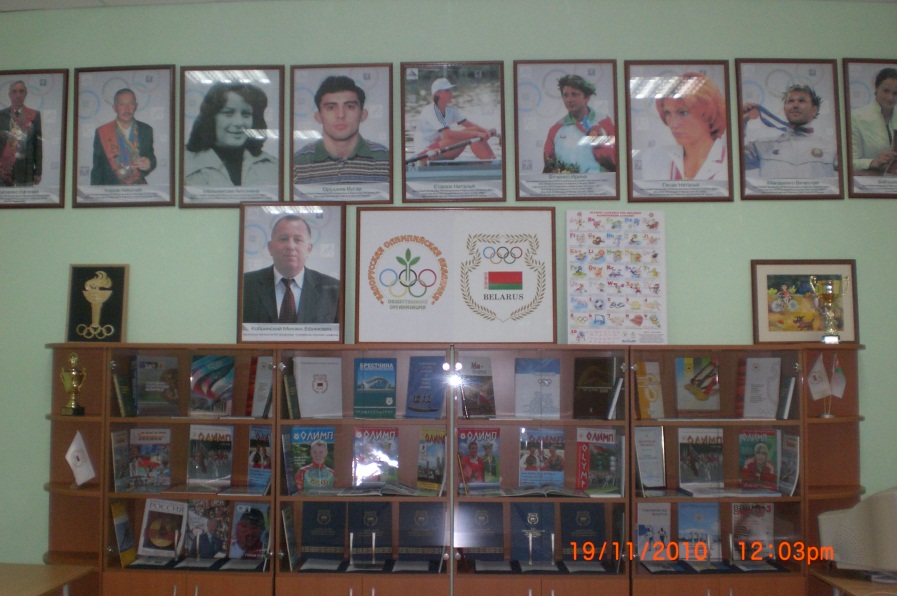 КАФЕДРА ЛЁГКОЙ АТЛЕТИКИИ ЛЫЖНОГО СПОРТА
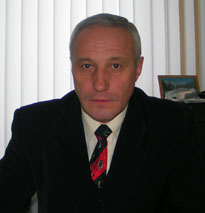 Заведующий кафедрой:
Коняхин Михаил Васильевич кандидат педагогических наук, доцент
Коллектив кафедры
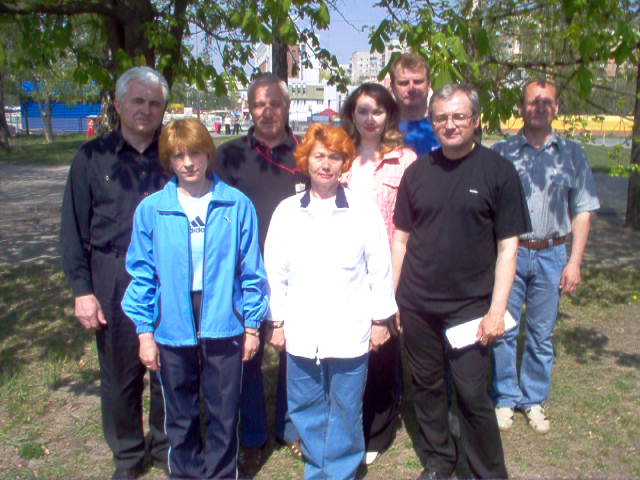 КАФЕДРА ЛЁГКОЙ АТЛЕТИКИИ ЛЫЖНОГО СПОРТА
Кафедра обеспечивает учебный процесс по следующим дисциплинам: 
- Легкая атлетика с методикой преподавания. 
- Лыжный спорт с методикой преподавания. 
- Плавание с методикой преподавания. 
- Туризм с методикой преподавания. 
- Специализация (тренер по виду спорта легкой атлетике). 
- СПП (специальная профессиональная подготовка). 
- ПСМ (курс повышения спортивного мастерства по легкой атлетике, плаванию, гребле на байдарках и каноэ).
КАФЕДРА ЛЁГКОЙ АТЛЕТИКИИ ЛЫЖНОГО СПОРТА
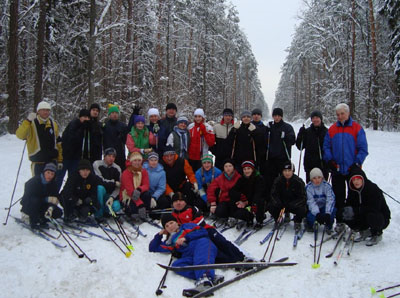 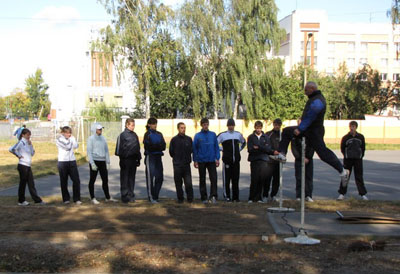 КАФЕДРА ЛЁГКОЙ АТЛЕТИКИИ ЛЫЖНОГО СПОРТА
Основным направлением НИР и НИРС кафедры является изучение и разработка организационно-методических особенностей системы многолетней подготовки юных легкоатлетов территорий чернобыльского загрязнения. 
Сотрудники кафедры принимают участие в Президентской программе "Дети Беларуси", подпрограмма "Дети Чернобыля". Тема: "Разработать и апробировать новые технологии по воспитанию и формированию физического здоровья детей, пострадавших от катастрофы на Чернобыльской АЭС".
КАФЕДРА ЛЁГКОЙ АТЛЕТИКИИ ЛЫЖНОГО СПОРТА
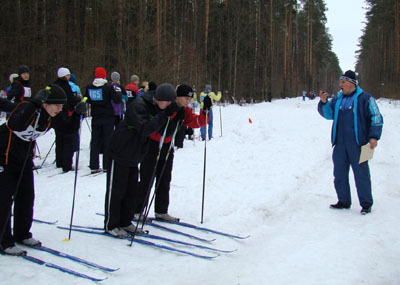 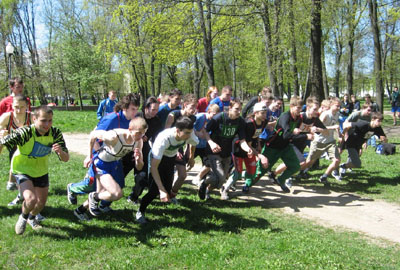 КАФЕДРА ОЗДОРОВИТЕЛЬНОЙ И ЛЕЧЕБНОЙ ФИЗИЧЕСКОЙ КУЛЬТУРЫ
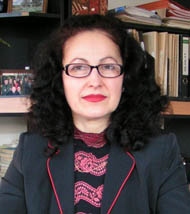 Заведующий кафедрой:
Ковалёва Ольга Аврамовна кандидат педагогических наук, доцент
КАФЕДРА ОЗДОРОВИТЕЛЬНОЙ И ЛЕЧЕБНОЙ ФИЗИЧЕСКОЙ КУЛЬТУРЫ
За кафедрой закреплены следующие дисциплины: анатомия, физиология (общая, возрастная, спорта), гигиена, спортивная медицина, лечебная физическая культура, основы медицинских знаний, специализации "Физическая реабилитация" и "Лечебная физическая культура", «Основы валеологии и школьной гигиены, ВИЧ/СПИД».
КАФЕДРА ОЗДОРОВИТЕЛЬНОЙ И ЛЕЧЕБНОЙ ФИЗИЧЕСКОЙ КУЛЬТУРЫ
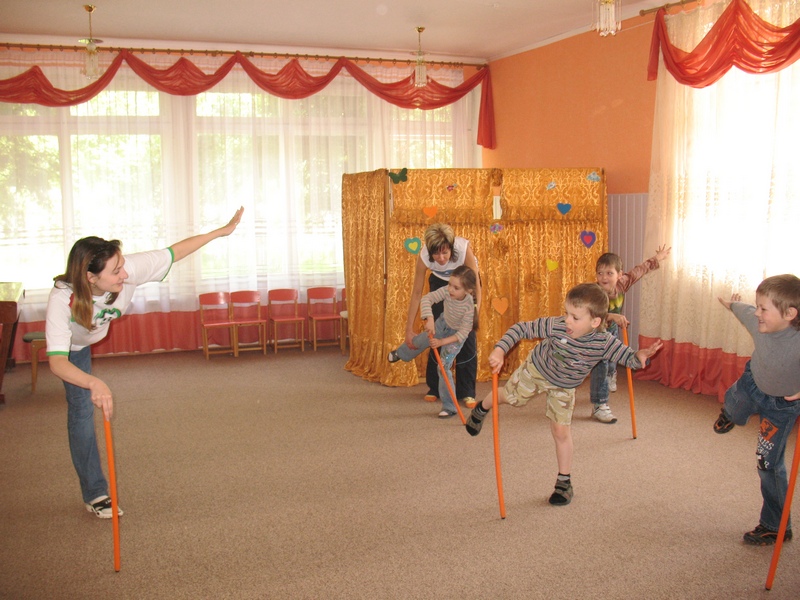 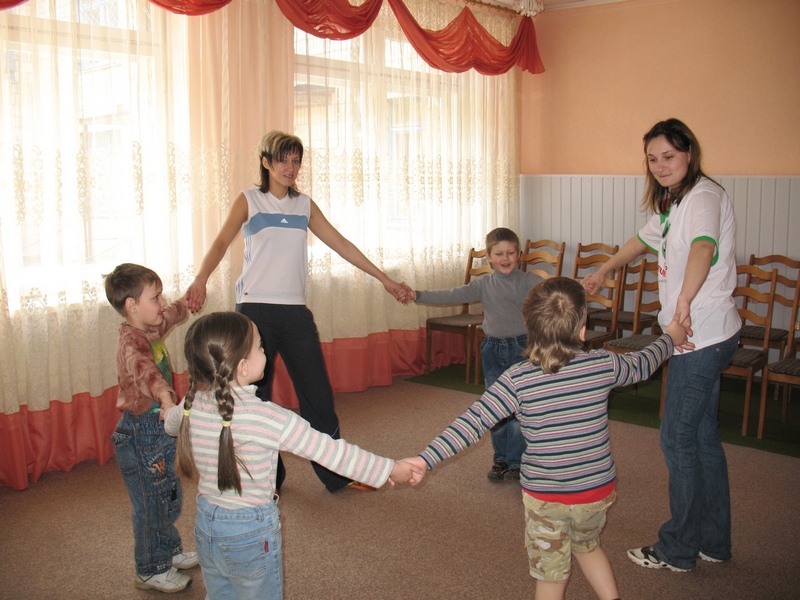 КАФЕДРА ОЗДОРОВИТЕЛЬНОЙ И ЛЕЧЕБНОЙ ФИЗИЧЕСКОЙ КУЛЬТУРЫ
Кафедрой осуществляется подготовка специалистов по специальности 1-03 02 01 - "Физическая культура". Специализации: 
- Физическая реабилитация 
- Лечебная физическая культура 
Выполнение курсовых работ предусмотрено по физиологии и по специализациям кафедры.
КАФЕДРА ОЗДОРОВИТЕЛЬНОЙ И ЛЕЧЕБНОЙ ФИЗИЧЕСКОЙ КУЛЬТУРЫ
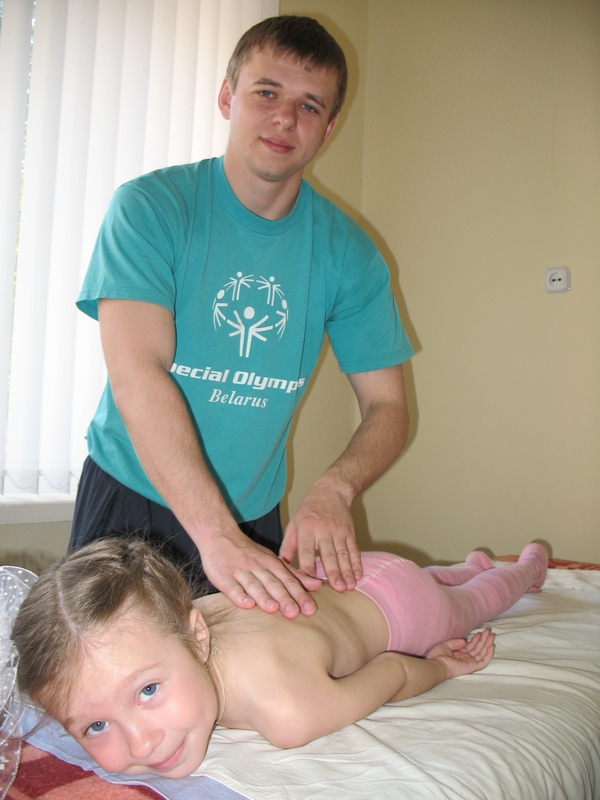 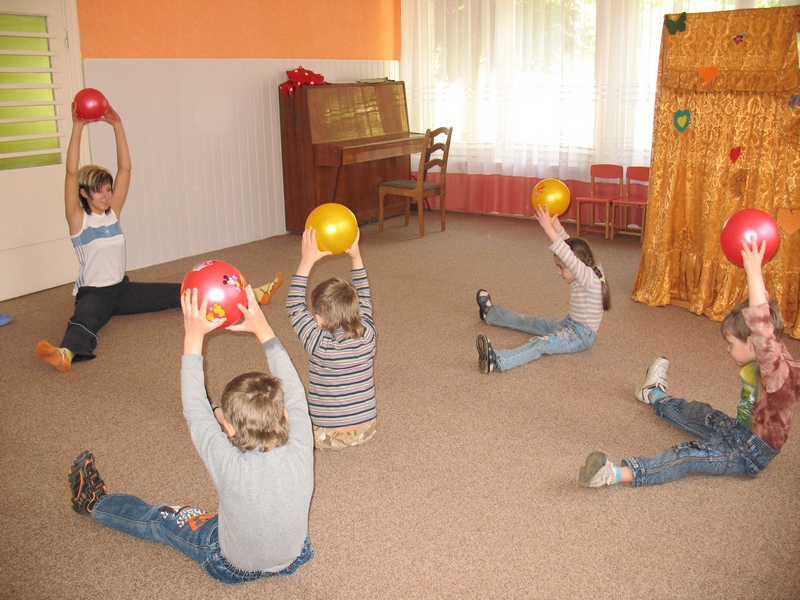 КАФЕДРА ФИЗИЧЕСКОГО ВОСПИТАНИЯ И СПОРТА
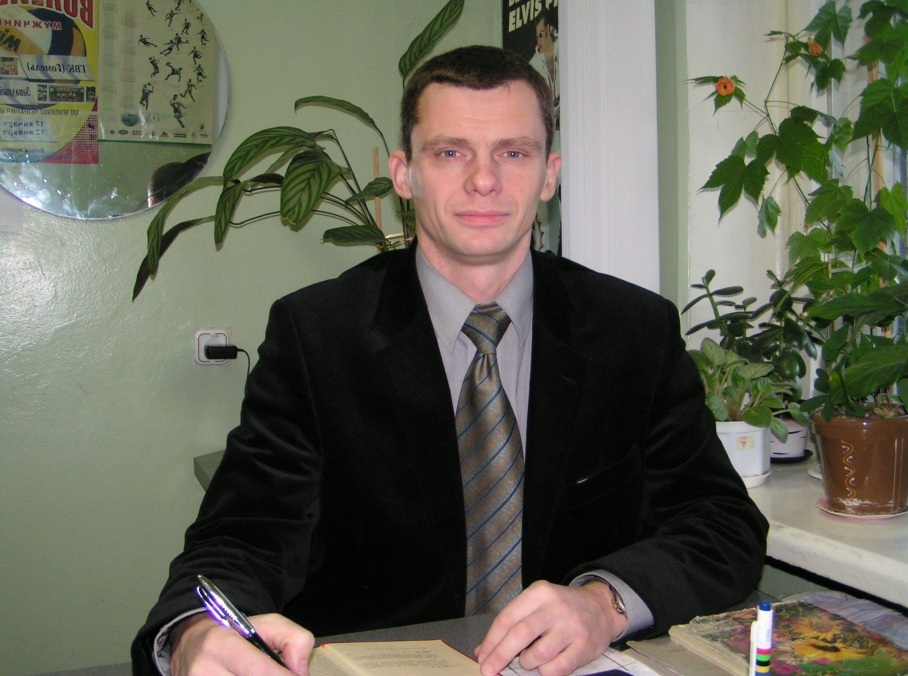 Заведующий кафедрой:
Бондаренко Константин Константинович 
кандидат педагогических наук, доцент
КАФЕДРА ФИЗИЧЕСКОГО ВОСПИТАНИЯ И СПОРТА
Физическому воспитанию и спортивной подготовке студентов в университете уделяется большое внимание. Курс физического воспитания введен в учебную программу всех факультетов. Занятия физической культурой и спортом проводятся не только для укрепления здоровья, всестороннего развития и спортивного совершенствования, но и в целях подготовки для будущей производственной деятельности, а также формирования потребности в регулярных занятиях физическими упражнениями и спортом.
КАФЕДРА ФИЗИЧЕСКОГО ВОСПИТАНИЯ И СПОРТА
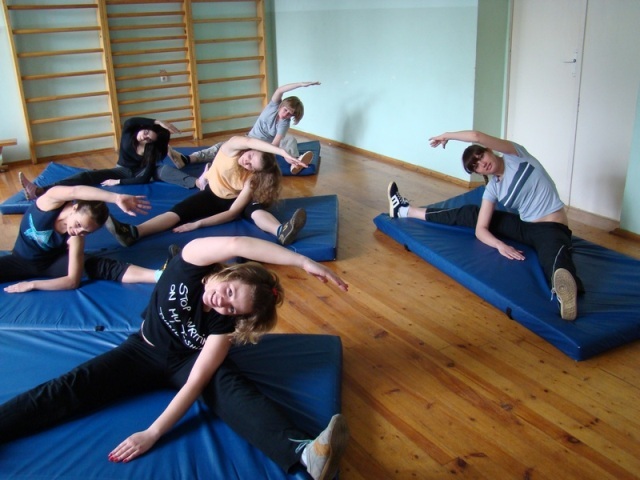 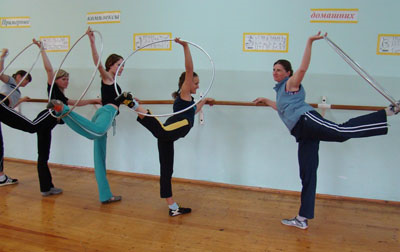 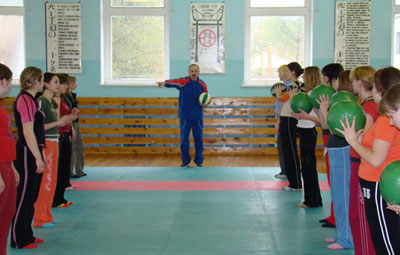 Физическое воспитание осуществляет кафедра физического воспитания и спорта, на которой работают 59 преподавателей и сотрудников кафедры. В том числе: 14 старших преподавателей, 27 преподавателей, 2 аспиранта, 2 магистранта, 7 лаборантов. Среди них 2 кандидата педагогических наук и 10 мастеров спорта.
КАФЕДРА ФИЗИЧЕСКОГО ВОСПИТАНИЯ И СПОРТА
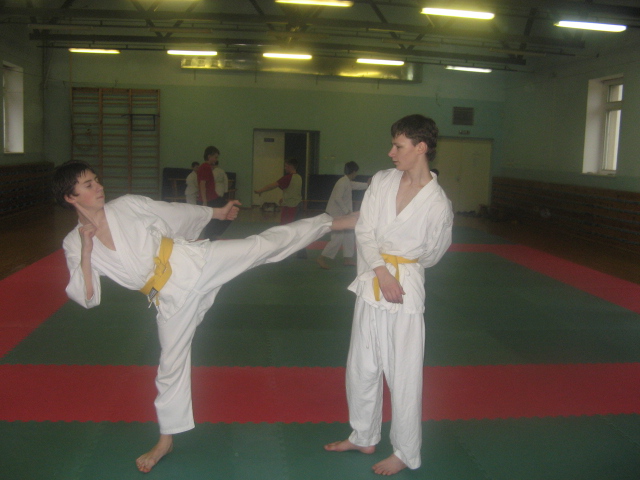 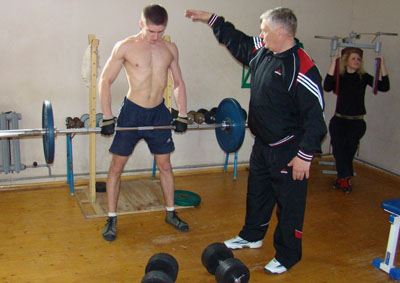 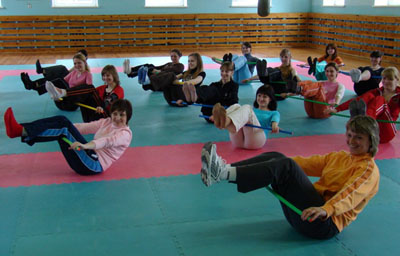 КАФЕДРА ФИЗИЧЕСКОГО ВОСПИТАНИЯ И СПОРТА
Учебный процесс осуществляется в соответствии с учебными планами. На кафедре организована система контроля за качеством учебно-методического процесса (ведется журнал взаимопосещений преподавателей, даются открытые занятия).
Занятия физическим воспитанием проходят на спортивной базе университета: 3 спортивных зала, физкультурно-оздоровительный комплекс, зал гиревого спорта, тир, стадион.
КАФЕДРА ФИЗИЧЕСКОГО ВОСПИТАНИЯ И СПОРТА
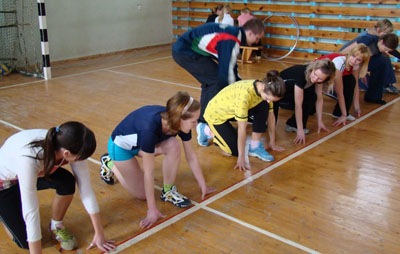 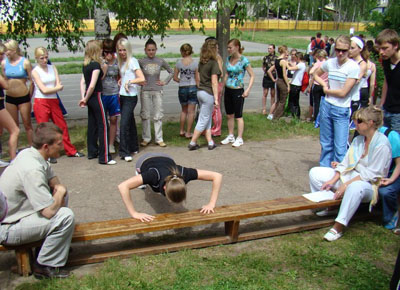 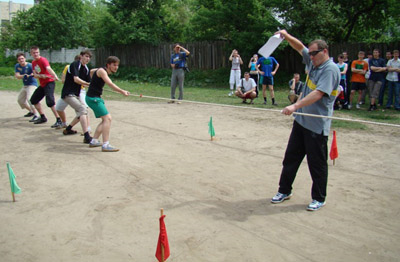 КАФЕДРА ФИЗИЧЕСКОГО ВОСПИТАНИЯ И СПОРТА
Для студентов с различными ограничениями по состоянию здоровья создано специальное учебное отделение. Для желающих заниматься спортом более активно, организованы различные спортивные секции. При желании в секцию может попасть и новичок, подтверждающий свой выбор серьезной тренировочной работой.
КАФЕДРА ФИЗИЧЕСКОГО ВОСПИТАНИЯ И СПОРТА
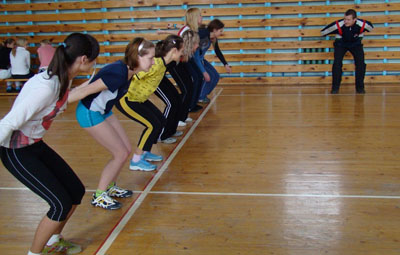 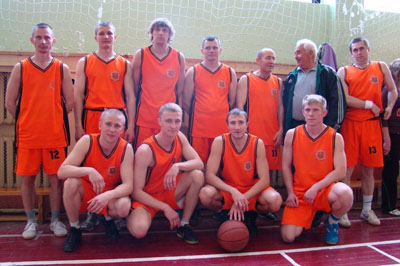 КАФЕДРА ФИЗИЧЕСКОГО ВОСПИТАНИЯ И СПОРТА
Можно перечислить наиболее популярные из них: волейбол, мини-футбол, настольный теннис, бадминтон, карате, гиревой спорт, пауэрлифтинг, многоборье "Здоровье", вольная борьба, силовая гимнастика, аэробная гимнастика, таэквондо. Возникают новые секции, жизнеспособность которых определяется энтузиазмом участников при гарантированной помощи и поддержке кафедры физического воспитания и спорта. Студенты, занимающиеся в секциях, принимают участие в городских и республиканских соревнованиях, где занимают призовые места.
Специализации
Сегодня факультет готовит специалистов по специальности "физическая культура" с присвоением квалификации "преподаватель физической культуры". Кроме того, студенты факультета обучаются еще по 5 специализациям: тренерская работа по виду спорта, дошкольное физическое воспитание, физкультурно-оздоровительная и туристско-рекреационная деятельность, физическая реабилитация, лечебная физическая культура.
Специализация 1-03 02 01 02 "Тренерская работа по виду спорта. Спортивные игры"
Специализация 1-03 02 01 02 "Тренерская работа по виду спорта. Спортивные игры"
Цель курса специализации "Тренерская работа по виду спорта - Спортивные игры" - установление преемственности и последовательности обучения технико-тактическим действиям в ходе многолетней подготовки спортивных резервов и в сфере спорта высших достижений: достижения профессионализма, обуславливающего успешность решения проблем в спорте и, в частности, в базовых спортивных играх.
Специализация 1-03 02 01 02 "Тренерская работа по виду спорта. Спортивные игры"
Задачи курса: 
- подготовка высококвалифицированного тренера-преподавателя; 
- овладение методикой обучения технико-тактическим действиям и основным приемам игры; 
- уверенное овладение планированием тренировочного процесса; 
- применение поисково-творческого уровня и технологии содержания форм и методов в тренировочном процессе; 
- интеграция целей подготовки с методологией и направления целостной игровой и соревновательной деятельности.
Специализация 1-03.02.01.03 «Физкультурно-оздоровительная и туристско-рекреационная деятельность"
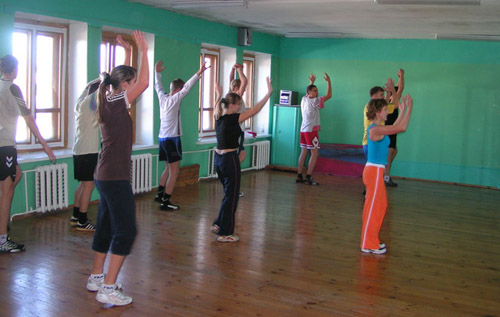 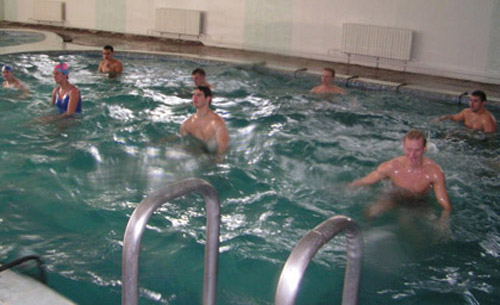 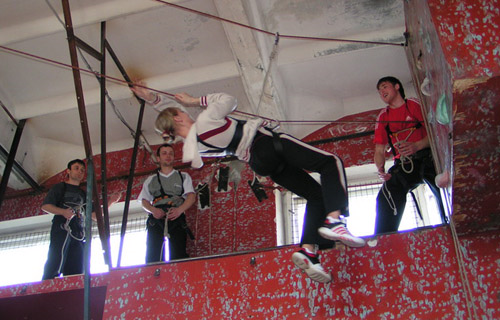 Специализация 1-03.02.01.03 «Физкультурно-оздоровительная и туристско-рекреационная деятельность"
Актуальность проблемы подготовки специалистов для активизации физкультурно-оздоровительного движения обусловлена увеличением масштабов оздоровительной работы в дошкольных, школьных учреждениях, в организациях дополнительного образования по месту жительства и сферы семейного досуга, организованного отдыха детей и молодежи. Отсюда с особой остротой встает вопрос о подготовке специалистов, способных расширить масштабы работы на базе общеобразовательных школ, в учреждениях дополнительного образования, в центрах досуга по месту жительства.
Специализация 1-03.02.01.03 «Физкультурно-оздоровительная и туристско-рекреационная деятельность"
В последнее время методисты, педагоги-организаторы физкультурно-оздоровительной работы и туризма необходимы управлению системы отрасли "Физическая культура и спорт", профессиональным спортивным клубам и командам, ДЮСШ, фирмам, занимающимся туризмом, а также физкультурно-спортивным организациям и общественным комплексам физкультурно-спортивного и рекреационно-реабилитационного профиля.
Специализация 1-03.02.01.03 «Физкультурно-оздоровительная и туристско-рекреационная деятельность"
Приобретение студентами знаний по организации физкультурно-оздоровительной работы и туризма, будет способствовать экономическому развитию спорта, туризма Гомельской области и профессиональному росту в процессе практико-педагогической деятельности. Имеются огромные возможности для реализации полученных знаний, умений и навыков по организации физкультурно-оздоровительной работы и туризма будущими педагогами в пространстве массового, коммерческого и профессионального спорта и спорта высших достижений.
Специализация 1-03.02.01.03 «Физкультурно-оздоровительная и туристско-рекреационная деятельность"
Практику по специализации студенты проходят в органах управления физической культуры, спорта и туризма, ДЮСШ, фирмах, занимающихся туристической деятельностью, спортивных клубах г.Гомеля и области, где работают высококвалифицированные методисты, педагоги-организаторы физкультурно-оздоровительной работы и туризма.
Специализация 1-03.02.01.03 «Физкультурно-оздоровительная и туристско-рекреационная деятельность"
Процесс подготовки специалистов для сферы физкультурно-оздоровительной, спортивно-массовой работы и туризма предусматривает освоение совокупности профессионально-ориентированных разделов образования по педагогической и спортивно-оздоровительной деятельности, которые направлены на формирование навыков и умений индивидуальной работы, развлекательно-образовательной деятельности, использование средств туризма .
Специализация 1-03.02.01.13"Дошкольное физическое воспитание"
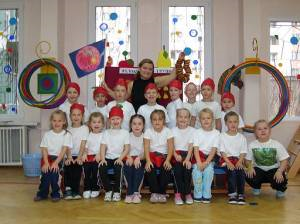 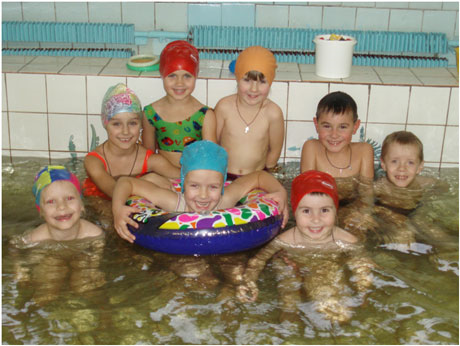 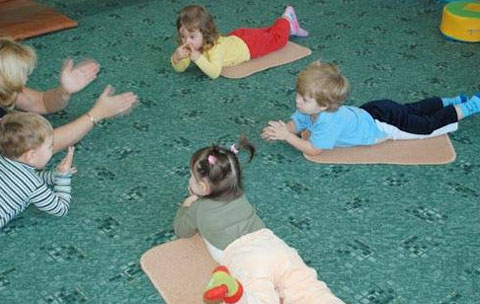 Специализация 1-03.02.01.13"Дошкольное физическое воспитание"
Физическое воспитание в дошкольных образовательных учреждениях - это один из самых главных элементов системы физического воспитания, в котором закладывается фундамент формирования физической культуры личности человека.
Специализация 1-03.02.01.13"Дошкольное физическое воспитание"
Открытие специализации на факультете физической культуры обусловлено тем, что занятия по физической культуре являются обязательными в дошкольных учреждениях. Лекционные занятия проводятся в аудиториях университета, практические занятия - на базе дошкольных учреждений № 11,34,165.
Специализация 1-03.02.01.13"Дошкольное физическое воспитание"
Материально-техническое обеспечение данных учреждений соответствует проведению занятий со студентами на высоком вузовском уровне, где путем выполнения определенных видов деятельности студенты трансформируют полученные теоретические знания в конкретные практические умения и навыки, овладевают методикой обучения и воспитания дошкольников и постигают основы педагогического мастерства.
Специализация 1-03.02.01.13"Дошкольное физическое воспитание"
Курс обучения по специальности обеспечивает получение профессиональной квалификации "педагог-организатор физического воспитания в дошкольных учреждениях".
Специализация 1-03.02.01.13"Дошкольное физическое воспитание"
Во время обучения студенты получают углубленные знания по дошкольному физическому воспитанию, изучая специальные дисциплины: психолого-педагогические и медико-биологические основы, теорию и методику физического воспитания, а также полный курс спортивных дисциплин: гимнастика, подвижные и спортивные игры, плавание, лыжная подготовка, легкая атлетика и т.д.
Специализация 1-03.02.01.13"Дошкольное физическое воспитание"
Выпускники специализации "Дошкольное физическое воспитание" могут работать как в дошкольных учреждениях, так и в системе среднего школьного образования.
Специализация 1-03 02 01 02 «Тренерская работа по виду спорта. Легкая атлетика»
Цель курса специализации "Тренерская работа по виду спорта – легкая атлетика" – подготовить студентов для работы в спортивных школах, школах-интернатах спортивного профиля, командах ДСО и ведомств, высших и средних специальных заведениях
Специализация 1-03 02 01 02 «Тренерская работа по виду спорта. Легкая атлетика»
Задачи курса: 
- подготовка высококвалифицированного тренера-преподавателя; 
- овладение методикой обучения видам легкой атлетики;
- умение планировать тренировочный процесс; 
- знать технологию отбора наиболее одаренных детей для занятий данным видом спорта; 
- знать пути подготовки спортсменов и доведения их до уровня высокого спортивного мастерства.
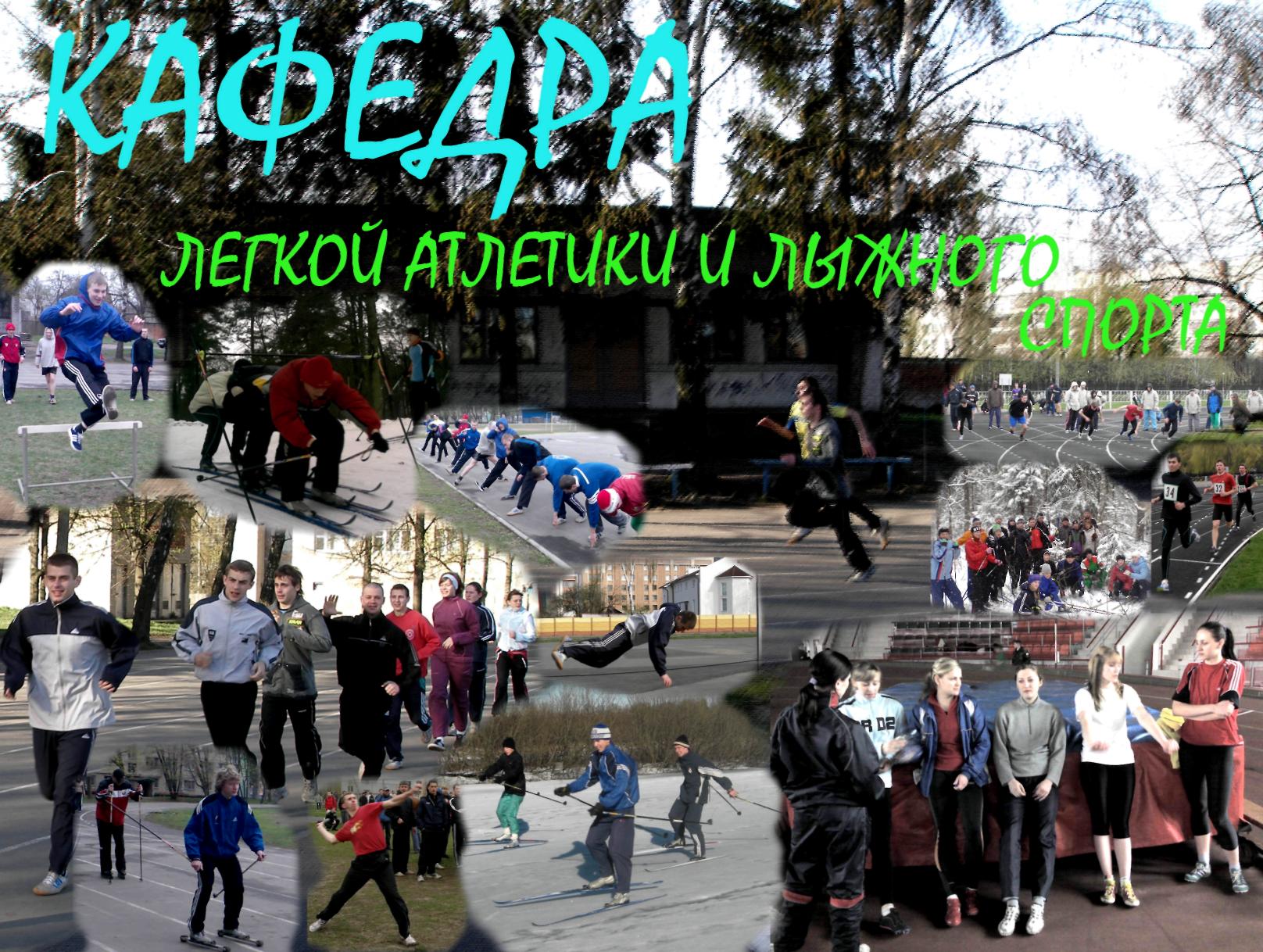 Специализация 1-03 02 01 02 «Тренерская работа по виду спорта. Легкая атлетика»
В соответствии с программой подготовки предусматривается и определен объем необходимых знаний и навыков, овладев которыми будущий тренер сможет самостоятельно веси учебно-тренировочную работу.
Специализация 1-03 02 01 02 «Тренерская работа по виду спорта. Легкая атлетика»
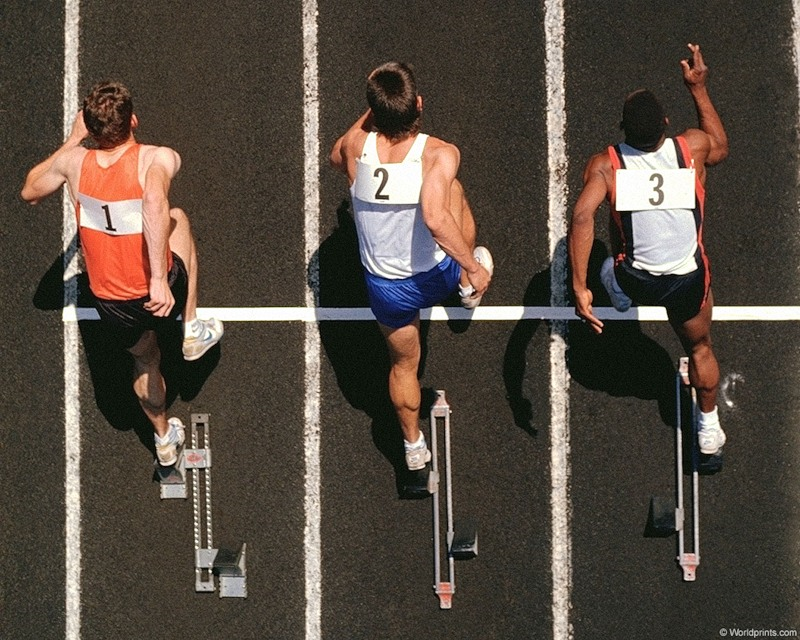 Специализация 1-03 02 01 02 «Тренерская работа по виду спорта. Легкая атлетика»
Курс включает в себя разделы: 
1. Общие вопросы теории легкой атлетики. 
2. Теоретико-методические основы легкой атлетики.
3. Планирование в легкой атлетике.
4. Система и структура подготовки спортсменов.
5. Организация и проведение соревнований по легкой атлетике.
6. Совершенствование техники видов легкой атлетики.
7. Врачебно-педагогические наблюдения в легкой атлетике.
Специализация 1-03 02 01 02 «Тренерская работа по виду спорта. Легкая атлетика»
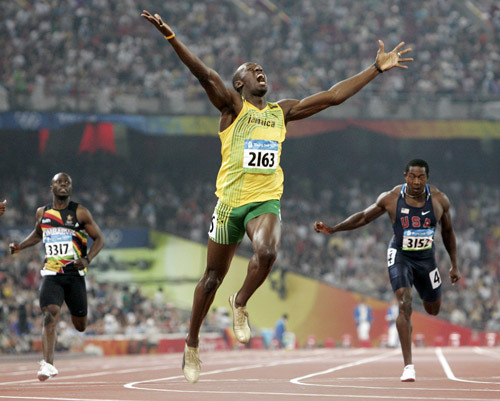 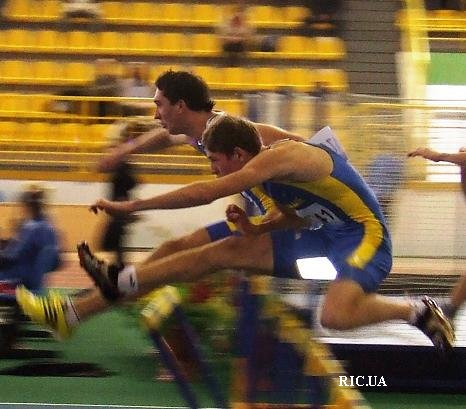 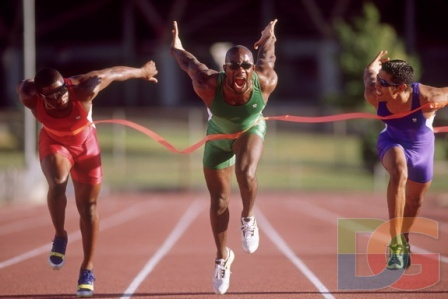 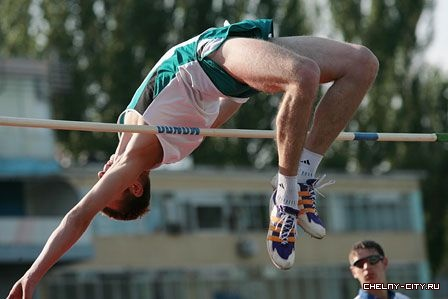 Специализации 1-03 02 01 05 «Лечебная физическая культура» и1-03 02 01 04 «Физическая реабилитация»
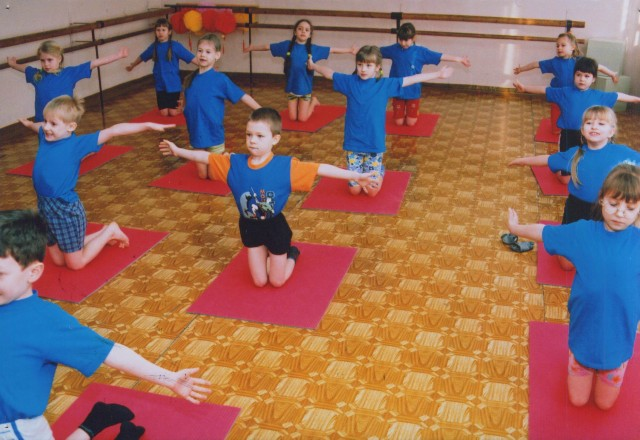 Специализации 1-03 02 01 05 «Лечебная физическая культура» и1-03 02 01 04 «Физическая реабилитация»
Мировая практика свидетельствует о том, что в лечении больных все большую роль играют дисциплины, способствующие быстрейшей физической реабилитации организма. Во многих странах расширяется подготовка таких специалистов, получивших название реабилитологов физического состояния или кинезитерапевтов. Одним из важнейших аспектов подготовки реабилитологов является лечебная физическая культура.
Специализации 1-03 02 01 05 «Лечебная физическая культура» и1-03 02 01 04 «Физическая реабилитация»
Цель курса специализаций: овладение студентами основами использования естественно-биологической функции организма – движения – для восстановления здоровья, функционального состояния и трудоспособности, нарушенных болезнями, травмами или физическими, химическими и социальными факторами, а также профилактики заболеваний.
Специализации 1-03 02 01 05 «Лечебная физическая культура» и1-03 02 01 04 «Физическая реабилитация»
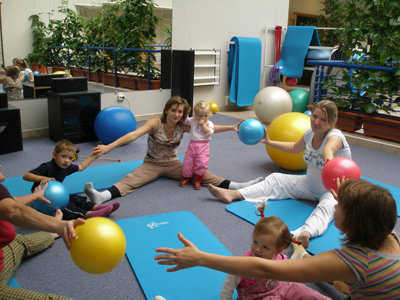 Специализации 1-03 02 01 05 «Лечебная физическая культура» и1-03 02 01 04 «Физическая реабилитация»
Задачи курса: 
- ознакомление студентов с клинико-физиологическими механизмами лечебного и реабилитационного действия физических упражнений;
- усвоение способов дозировки  физической нагрузки на занятиях лечебной физической культурой;
- овладение методами врачебно-педагогической оценки воздействия физических упражнений и эффективности применения лечебной физической культуры;
Специализации 1-03 02 01 05 «Лечебная физическая культура» и1-03 02 01 04 «Физическая реабилитация»
Задачи курса: 
- анализ постановки задач в зависимости от периода ЛФК и режима двигательной активности;
- формирование умений и навыков организации работы по лечебной физической культуре.
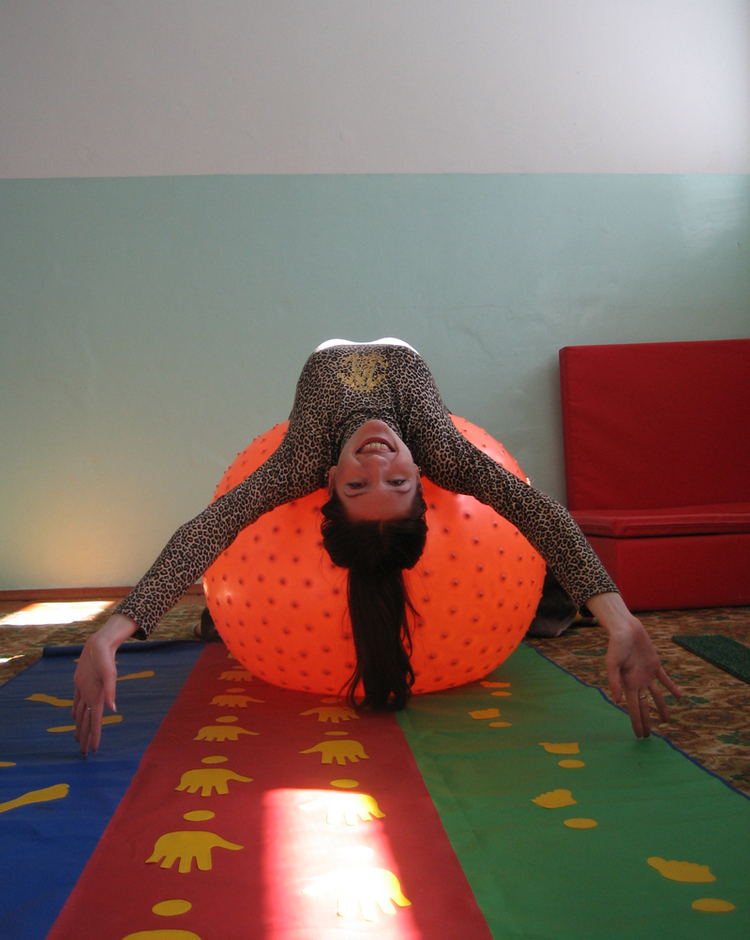 Специализации 1-03 02 01 05 «Лечебная физическая культура» и1-03 02 01 04 «Физическая реабилитация»
Учебный процесс складывается из лекций, практических и лабораторных занятий. Самостоятельная работа студентов заключается в изучении рекомендованных литературных источников, составлении комплексов упражнений, планирования и составления индивидуальных программ реабилитации в зависимости от заболевания.
Специализации 1-03 02 01 05 «Лечебная физическая культура» и1-03 02 01 04 «Физическая реабилитация»
Тематический план включает следующие спецкурсы: организационно-методические основы реабилитации, современные оздоровительные системы, ФР в травматологии, ортопедии и хирургии, валеологию и ЗОЖ, особенности ФР при заболеваниях и повреждениях у детей и подростков, ФР при заболеваниях внутренних органов, функциональных нарушениях кардиореспираторной системы, заболеваниях и повреждениях нервной системы, реабилитацию физической работоспособности у спортсменов после травм.
Общественная деятельность
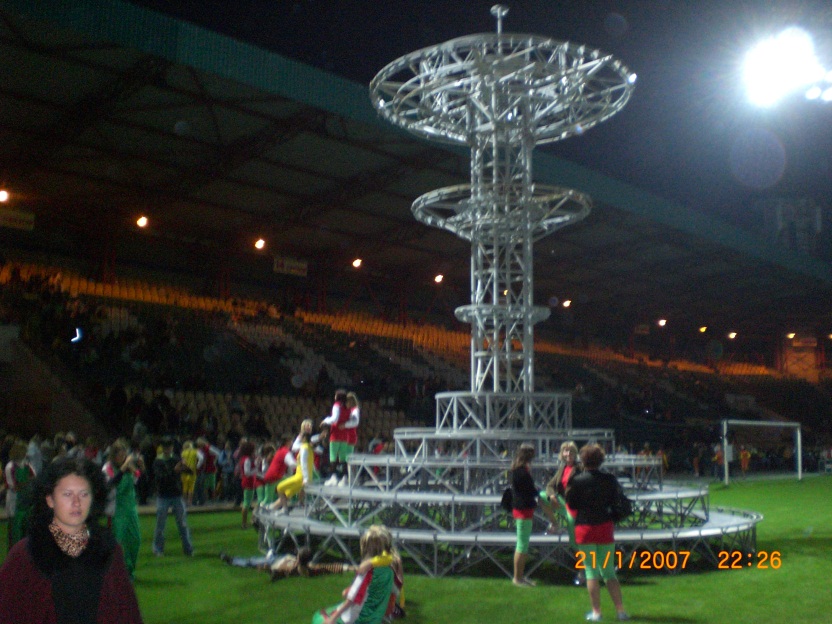 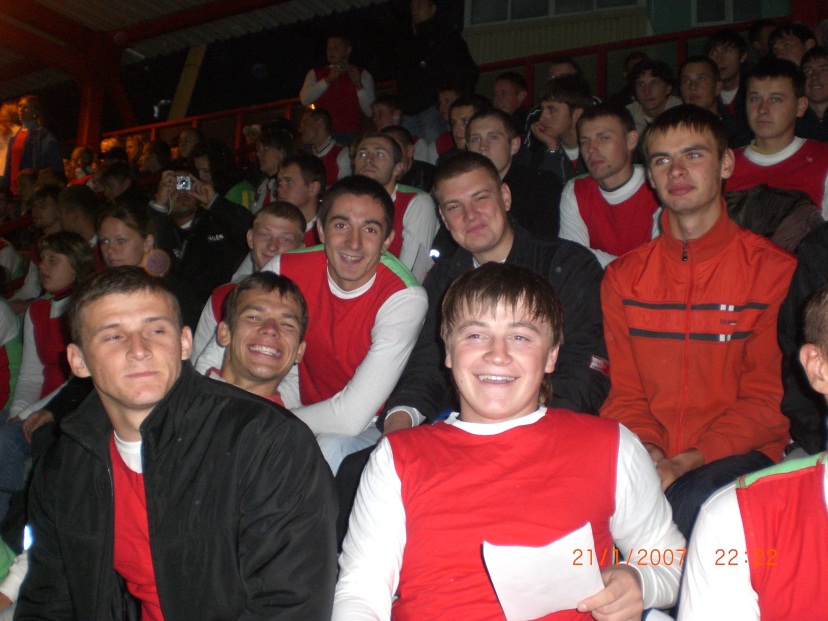 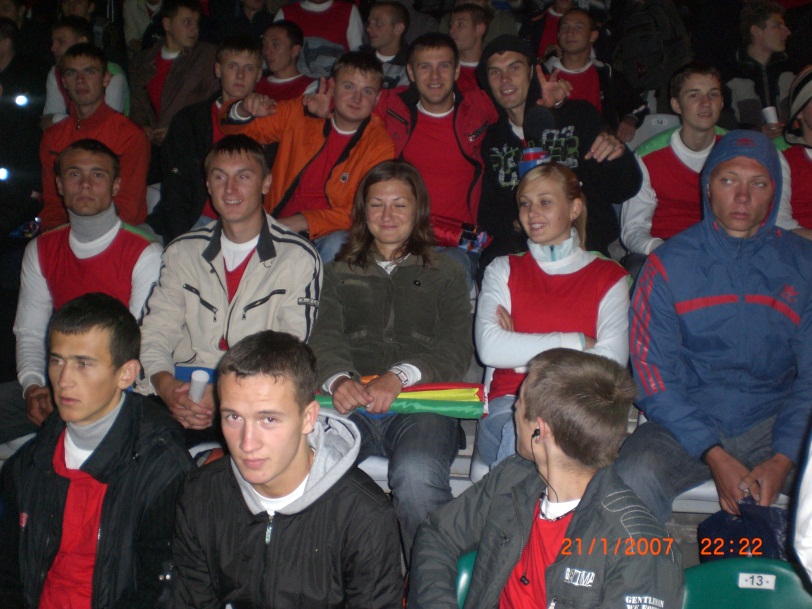 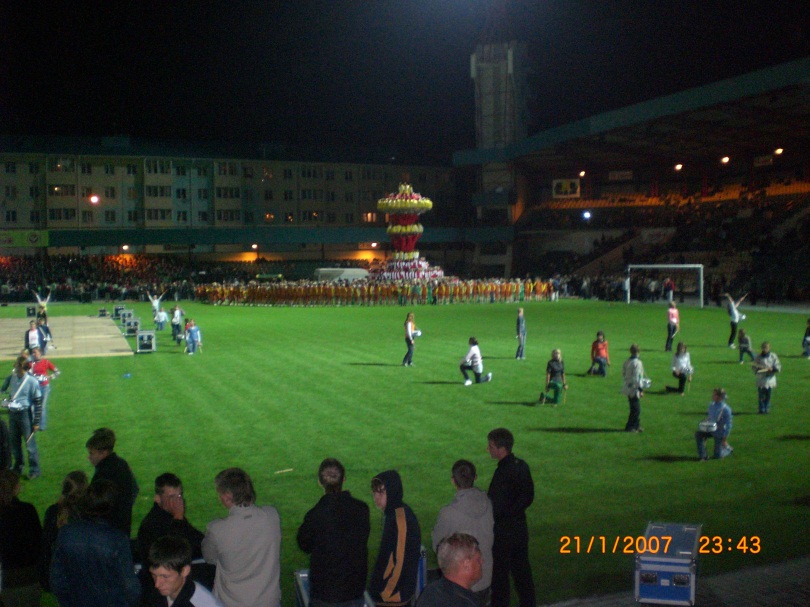 Волонтерское движение
Волонтерское движение на кафедре теории и методики физической культуры возглавляет преподаватель Яворская М.С.
Мы ждем Вас, друзья!!!
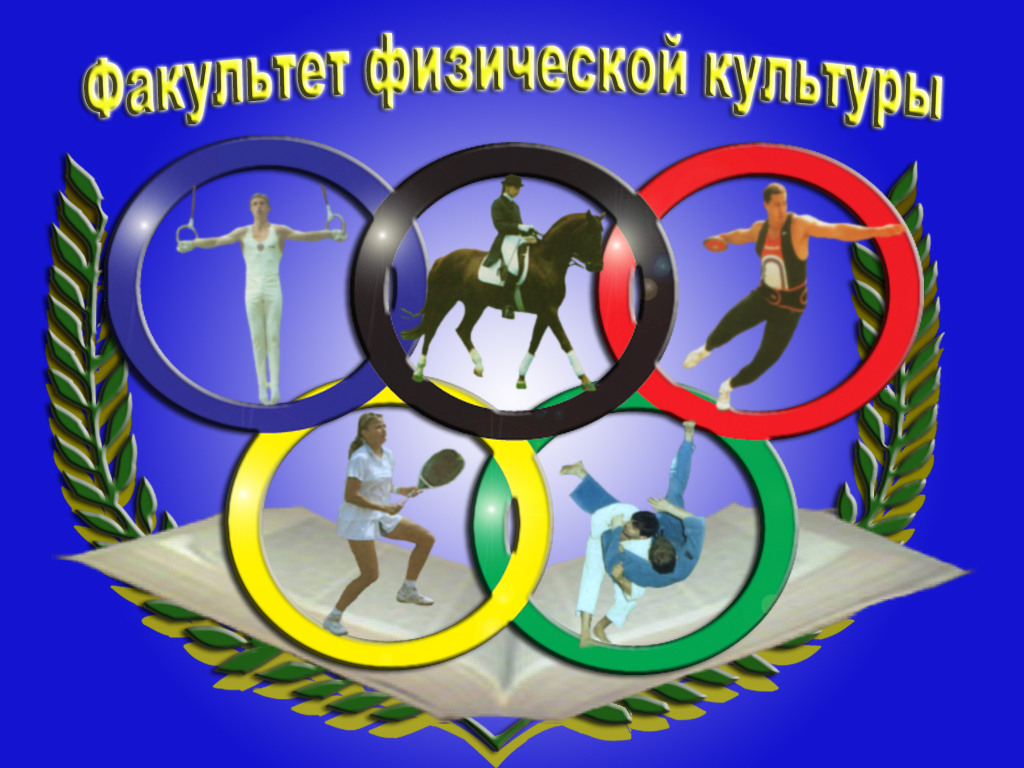